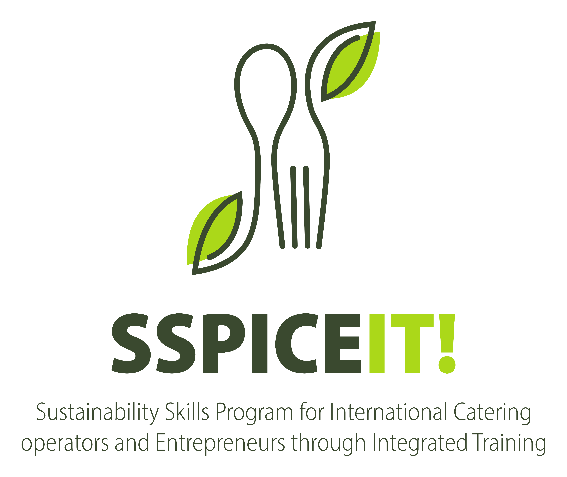 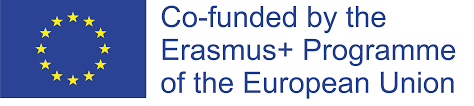 SSPICE IT!
Modelo de exercício final
Um mapa dos negócios sustentável da nossa área
Negócios locais sustentáveis;
Grupos locais / organizações sem fins lucrativos ativas em temáticas de sustentabilidade;
Organismos públicos locais relacionados com a sustentabilidade;
Outros negócios (sustentáveis ou não) relacionados com a sua atividade (potenciais parceiros ou concorrentes)
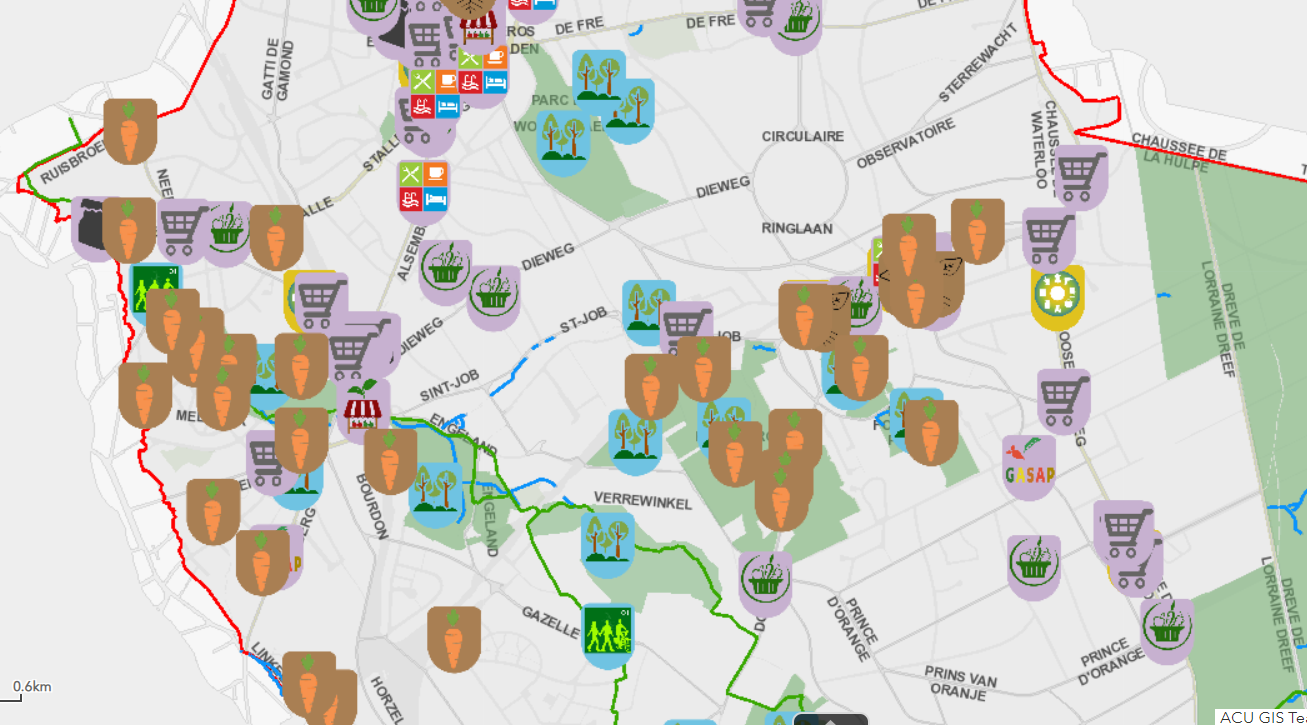 Mapa de sustentabilidade do município de Uccle, Bruxelas
Fonte : Município de Uccle
Uma análise SWOT do nosso negócio
A nossa oferta alimentar sustentável
Desenhe uma oferta alimentar sustentável que seja incluída no seu negócio e atenda a:

Sustentabilidade; 
Práticas de redução de resíduos;
Tecnologias inovadoras e processos de cozedura;
Fichas técnicas de receitas (ver módulo 2 para este aspeto específico).

Ponto de bónus se incluir ingredientes sustentáveis e saudáveis da dieta mediterrânica.
Os nossos recursos de RH
Colaboradores
Repartição de tarefas
Os nossos fornecedores sustentáveis
Para cada fornecedor, indicar:
a sua situação geográfica, 
as suas características de produção/transformação/transporte/inovação/comunicação 
as razões pelas quais foram selecionados
Como é que o nosso negócio é sustentável?
Principais atividades do nosso negócio
Como estas atividades são sustentáveis e inovadoras
O nosso público-alvo
Segmentos de clientes abrangidos pelo nosso negócio
Ilustrações do perfil dos nossos clientes
Evolução das preferências dos clientes
A nossa campanha de marketing
Estratégias para fidelizar clientes
Principais pontos da nossa campanha de marketing
Práticas de sustentabilidade nos nossos esforços promocionais
A nossa visão a longo prazo
Visibilidade a longo prazo
Oportunidades de crescimento
Impacto social
Os nossos recursos financeiros